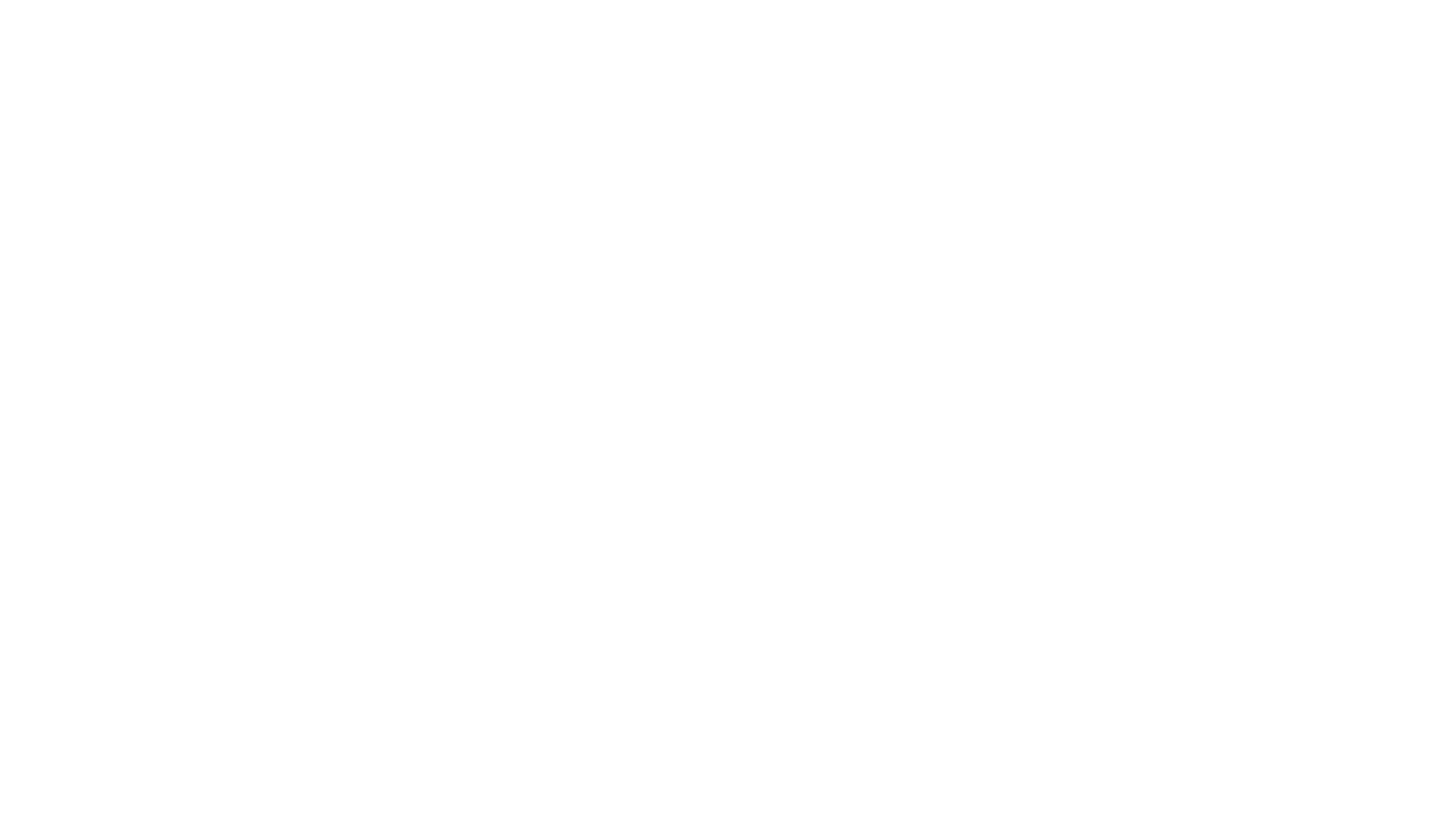 의식의 흐름대로 만든 
PPT 템플릿
- 새로운 것은 항상 떨리는 법이지 -
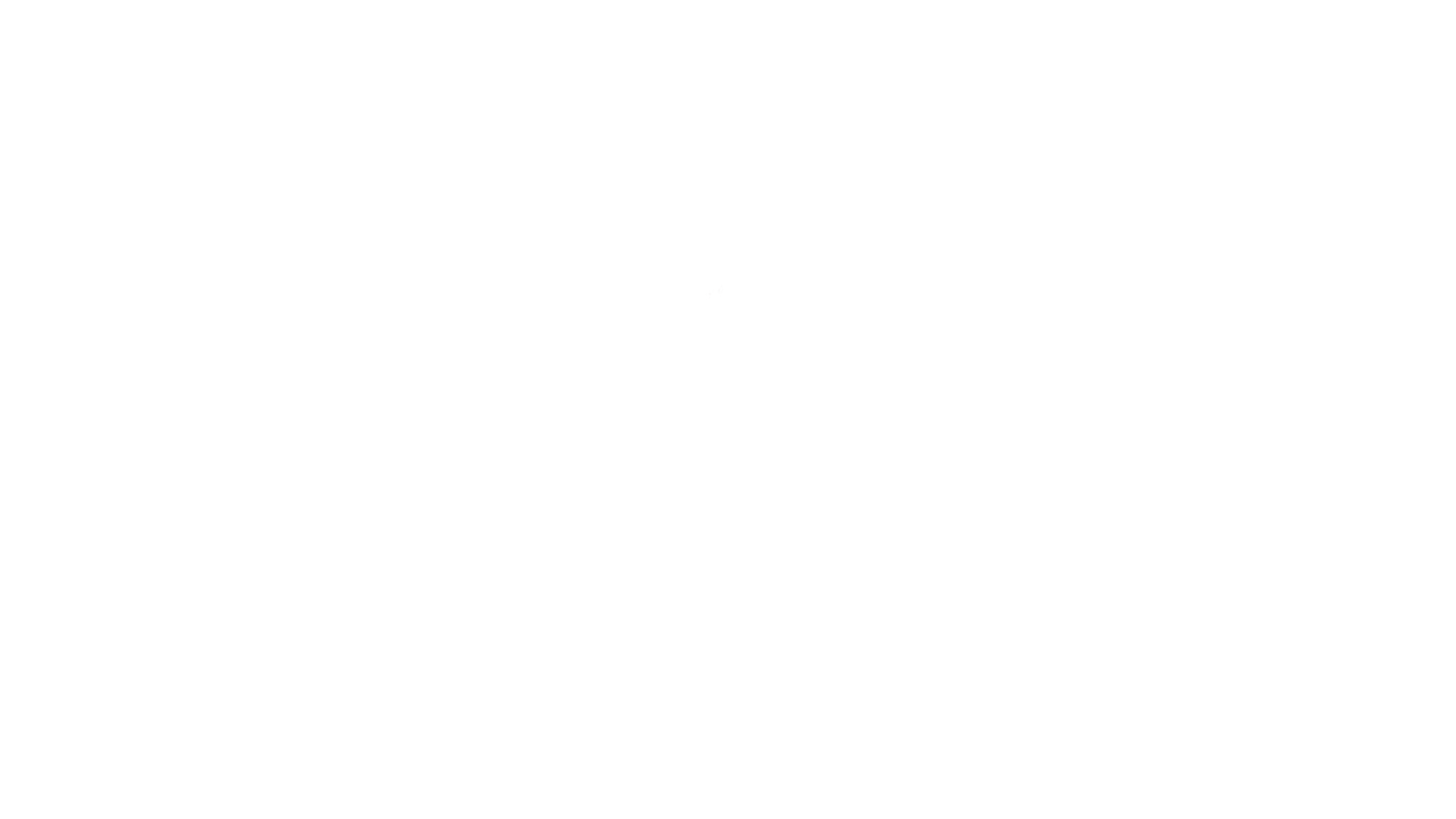 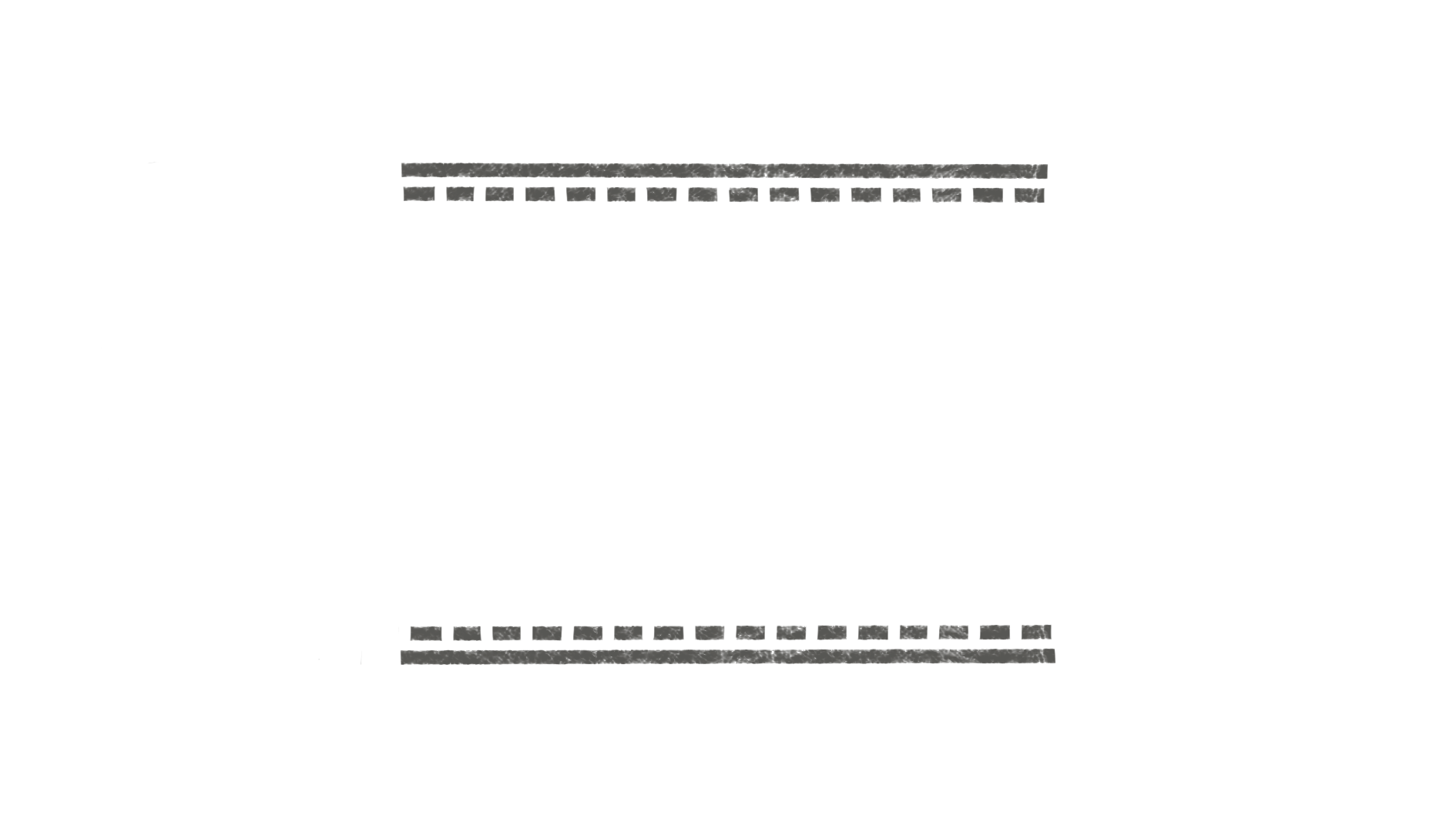 의식의 흐름 템플릿
활용법
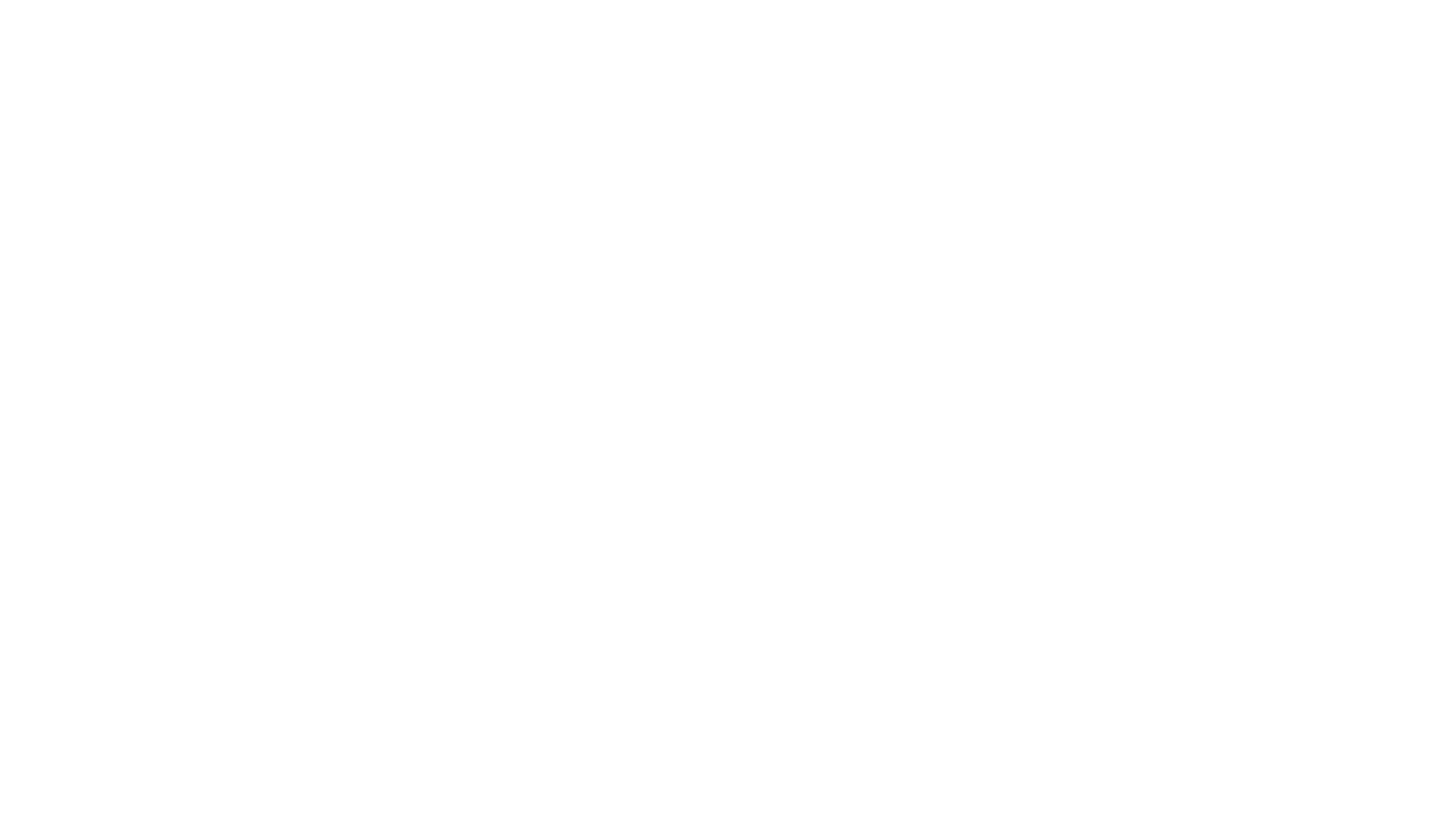 첫번째, 베스킨라빈스체
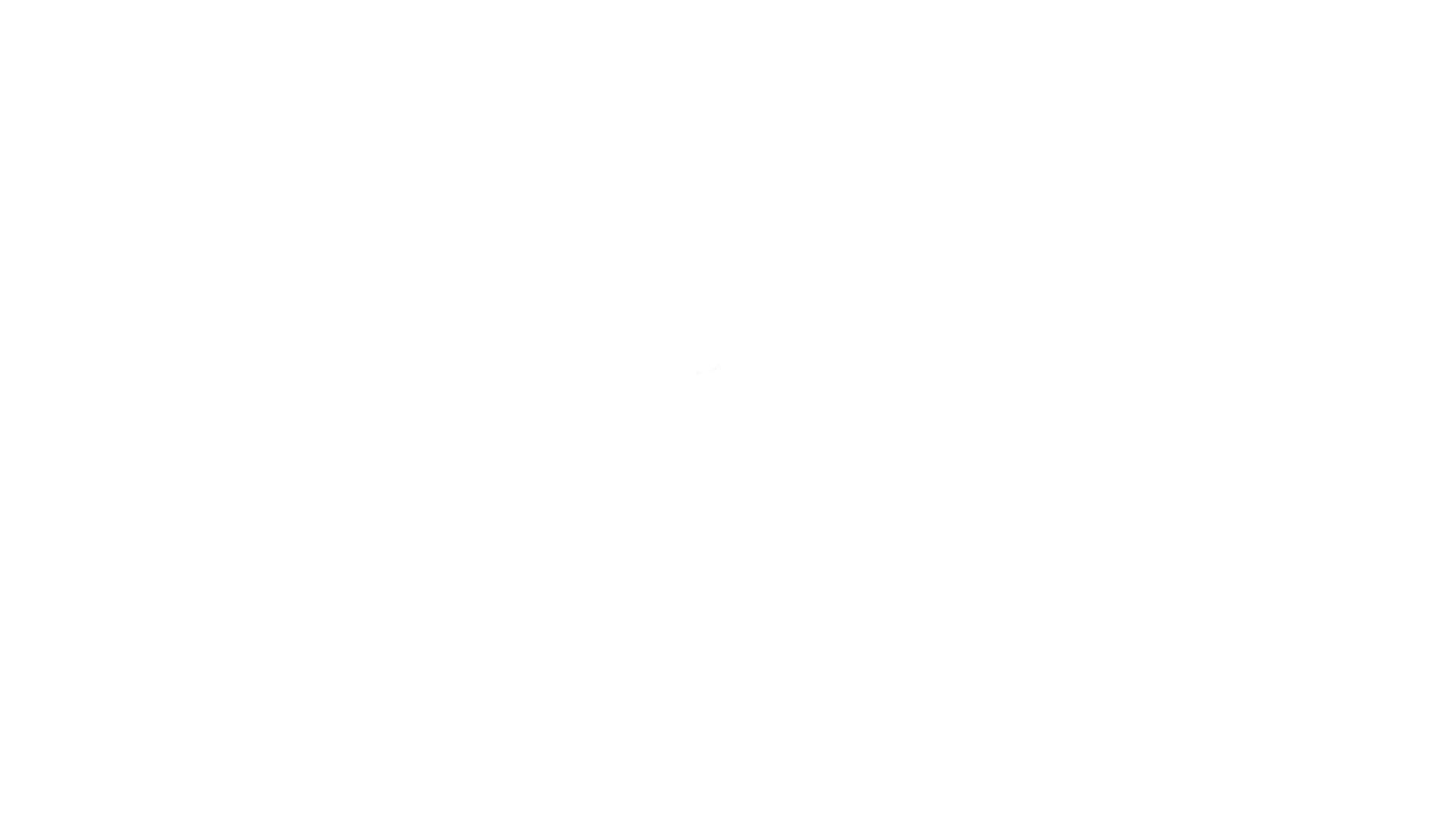 이 PPT 템플릿은 배경이 화려해서
글씨는 최대한 간결하게 
그리고 깔끔하게
미니멀리즘을 PPT에서 실천
지금 사용한 폰트는 베스킨라빈스체
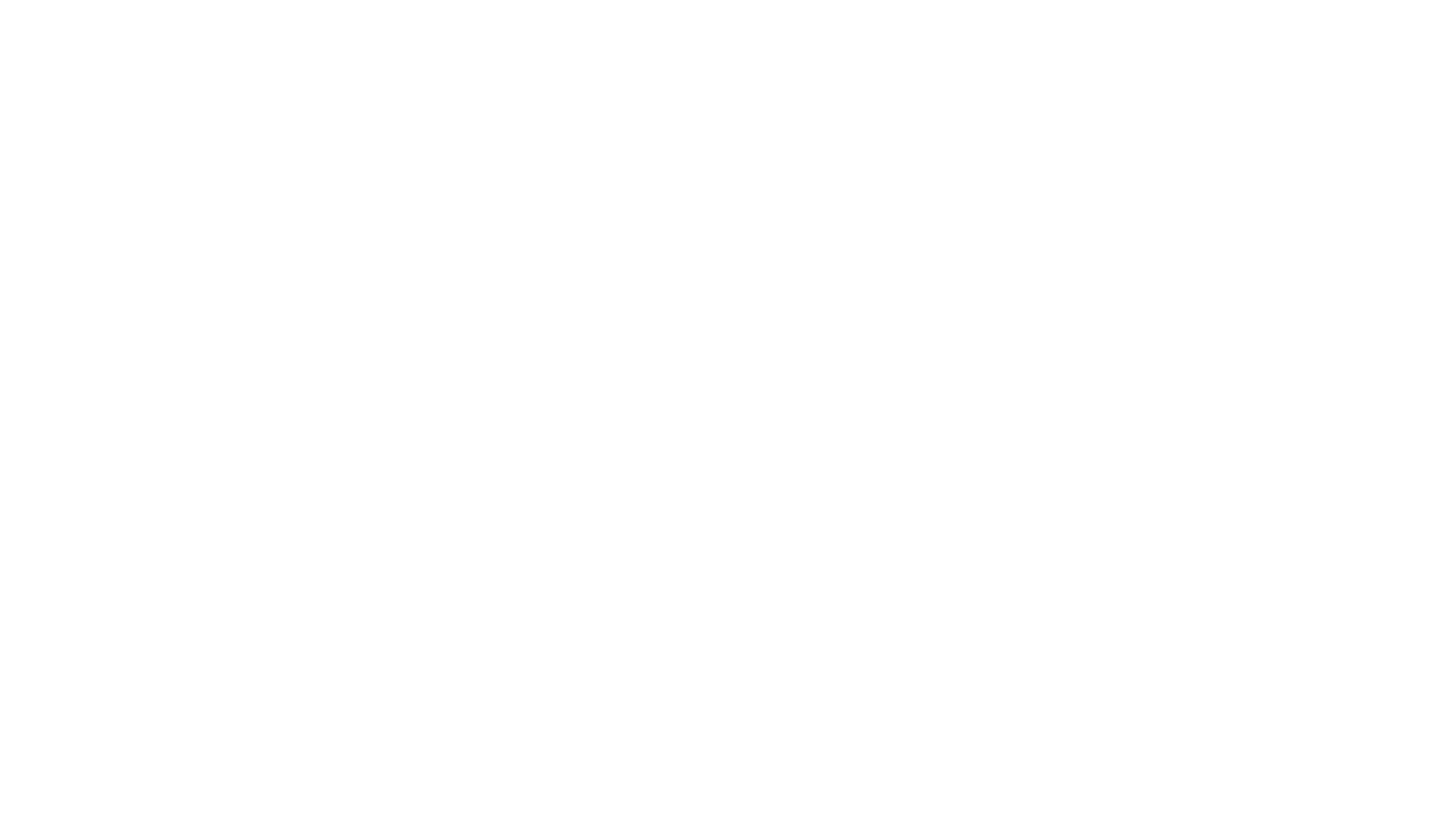 두번째, 내 맘대로가 가능한
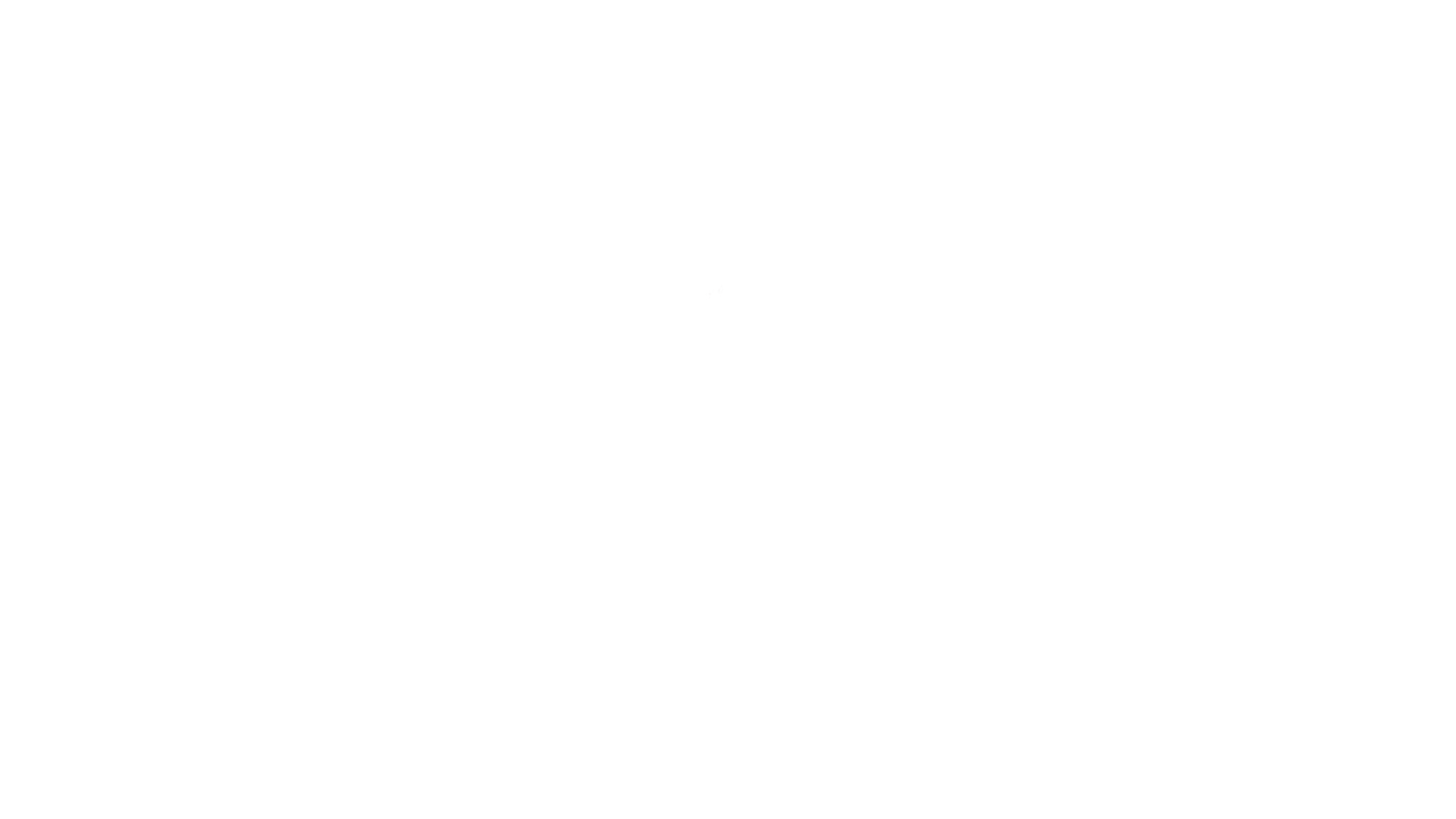 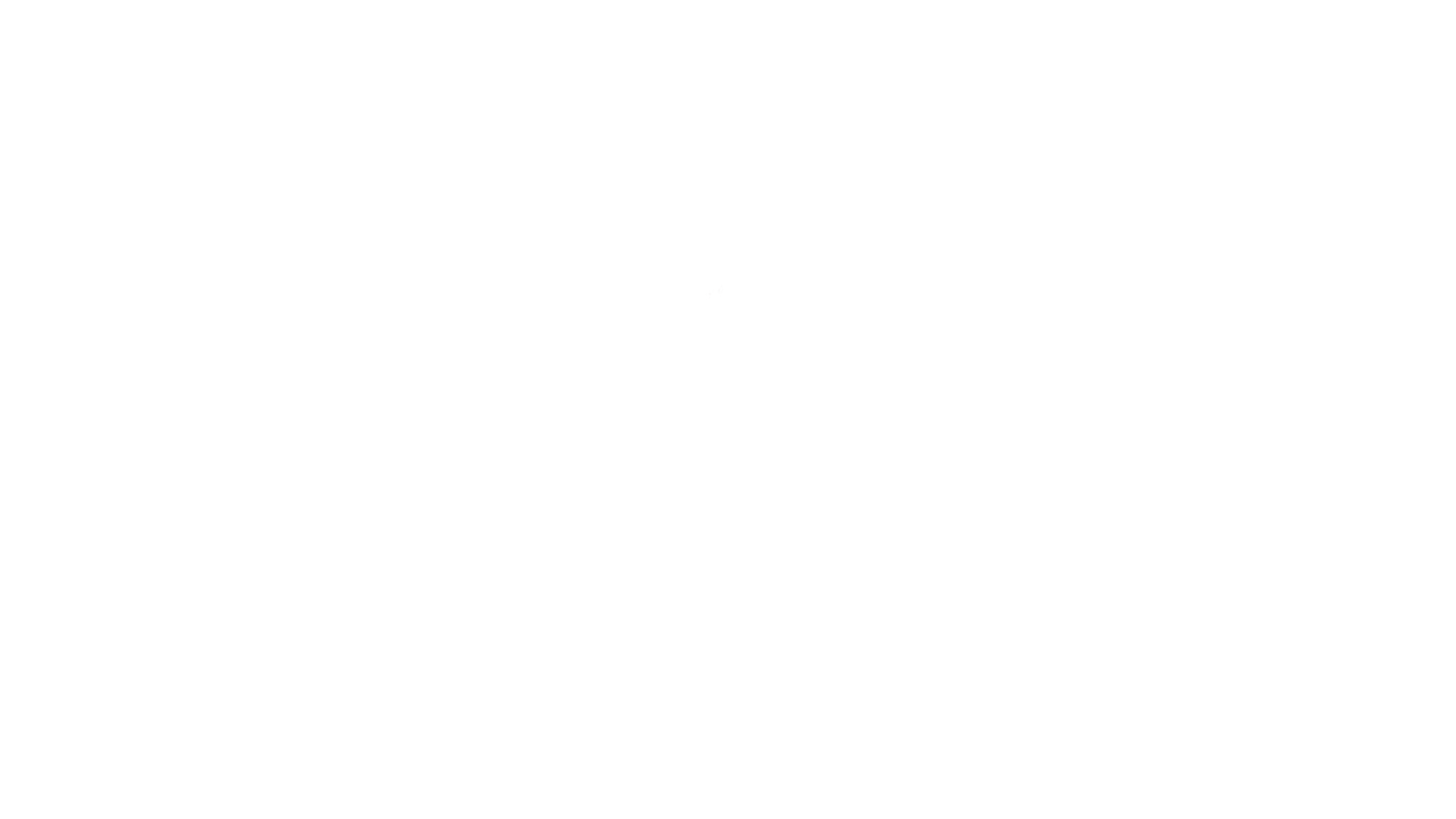 내용에 맞도록
상자들을 내 맘대로 
옮기고 자르고 붙이고
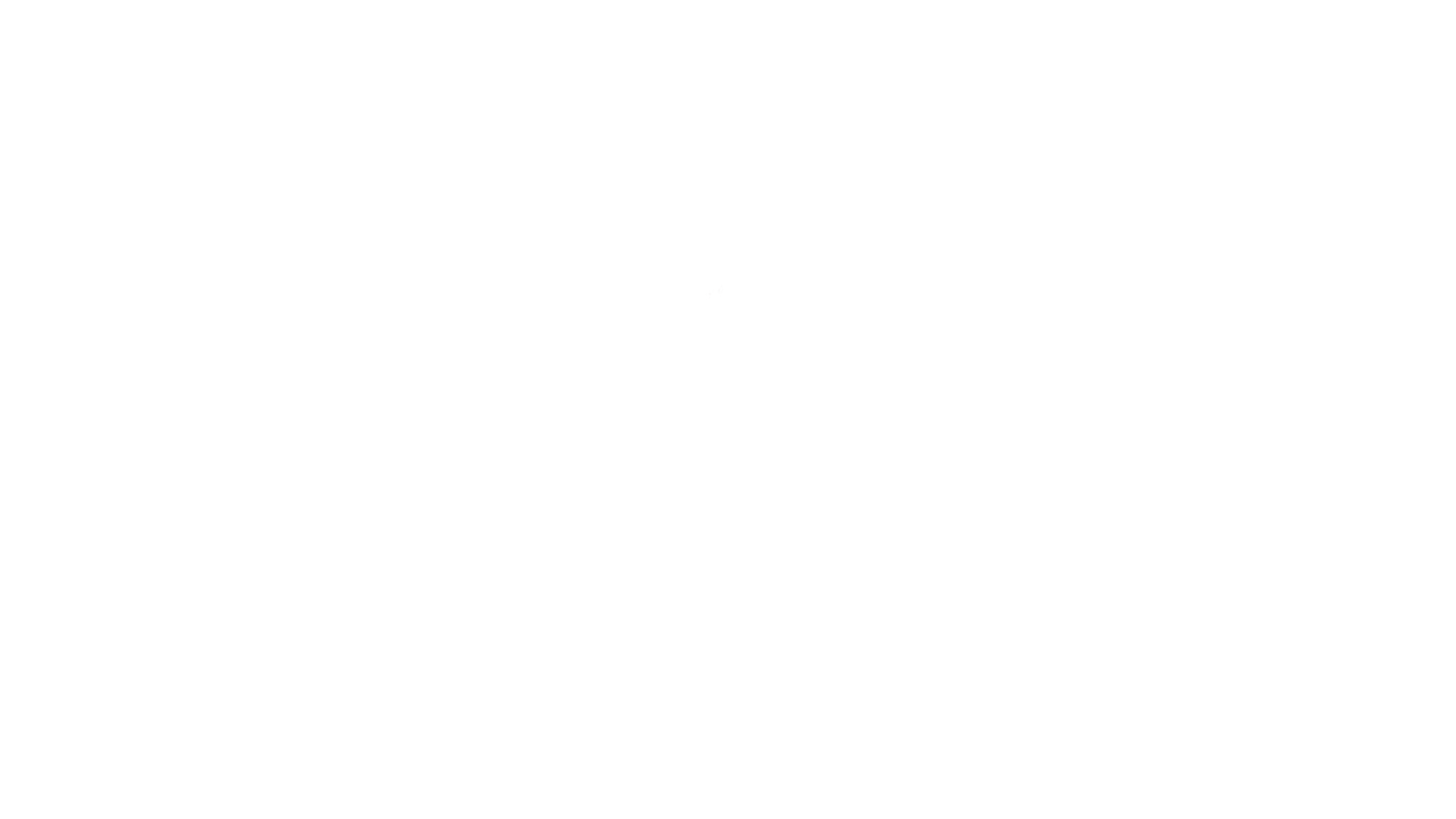 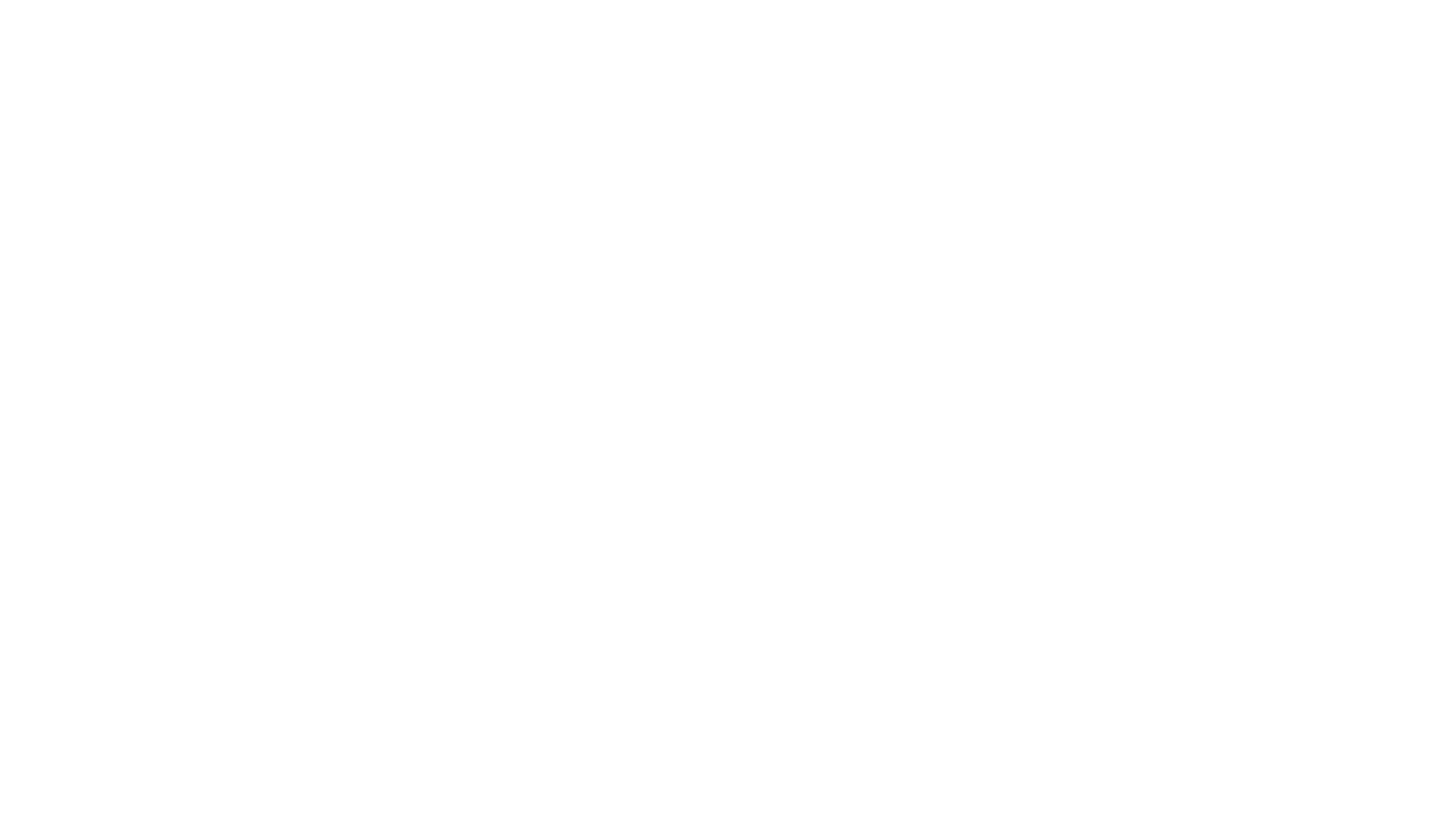 세번째, 그룹화를 un그룹화
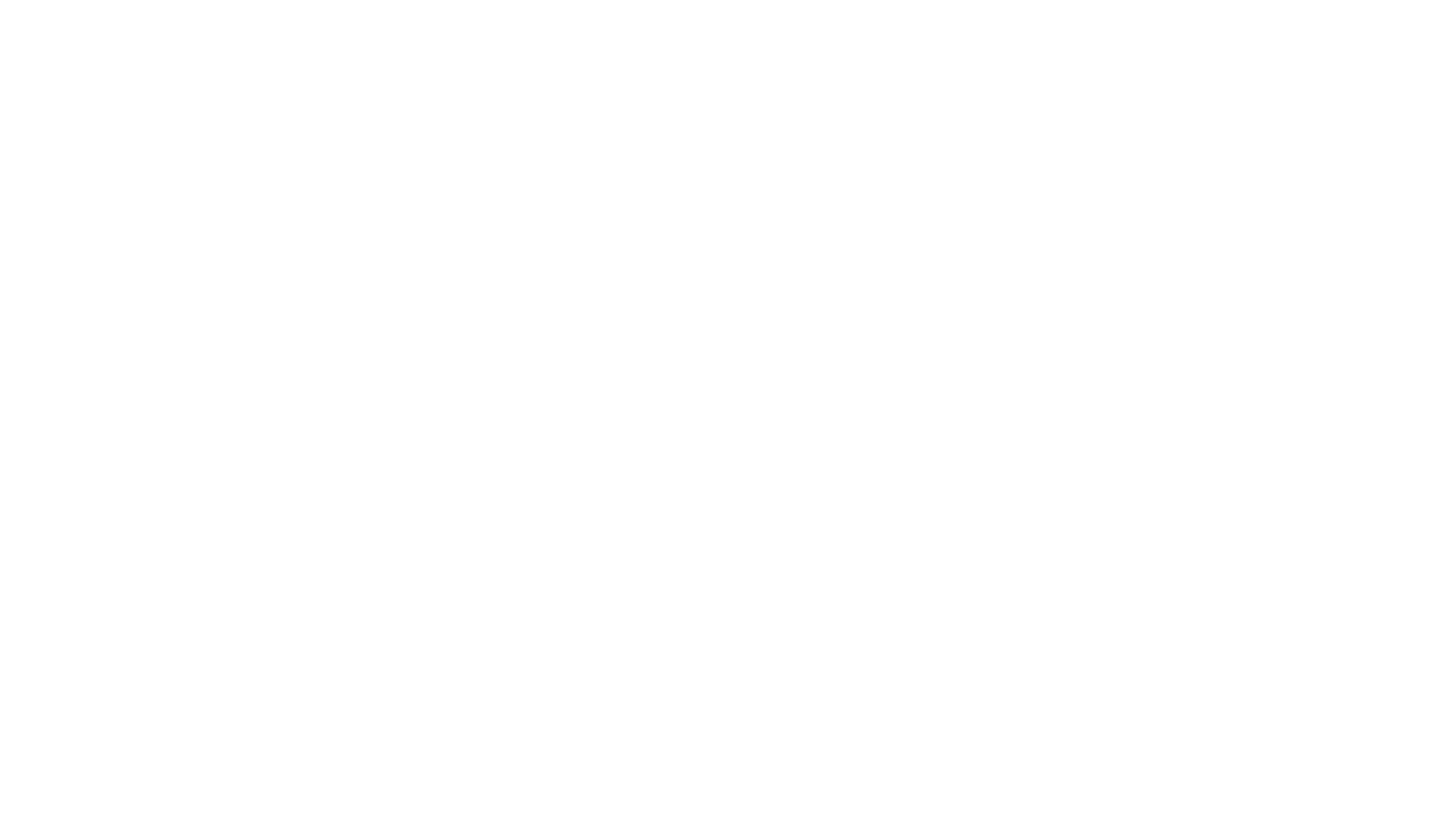 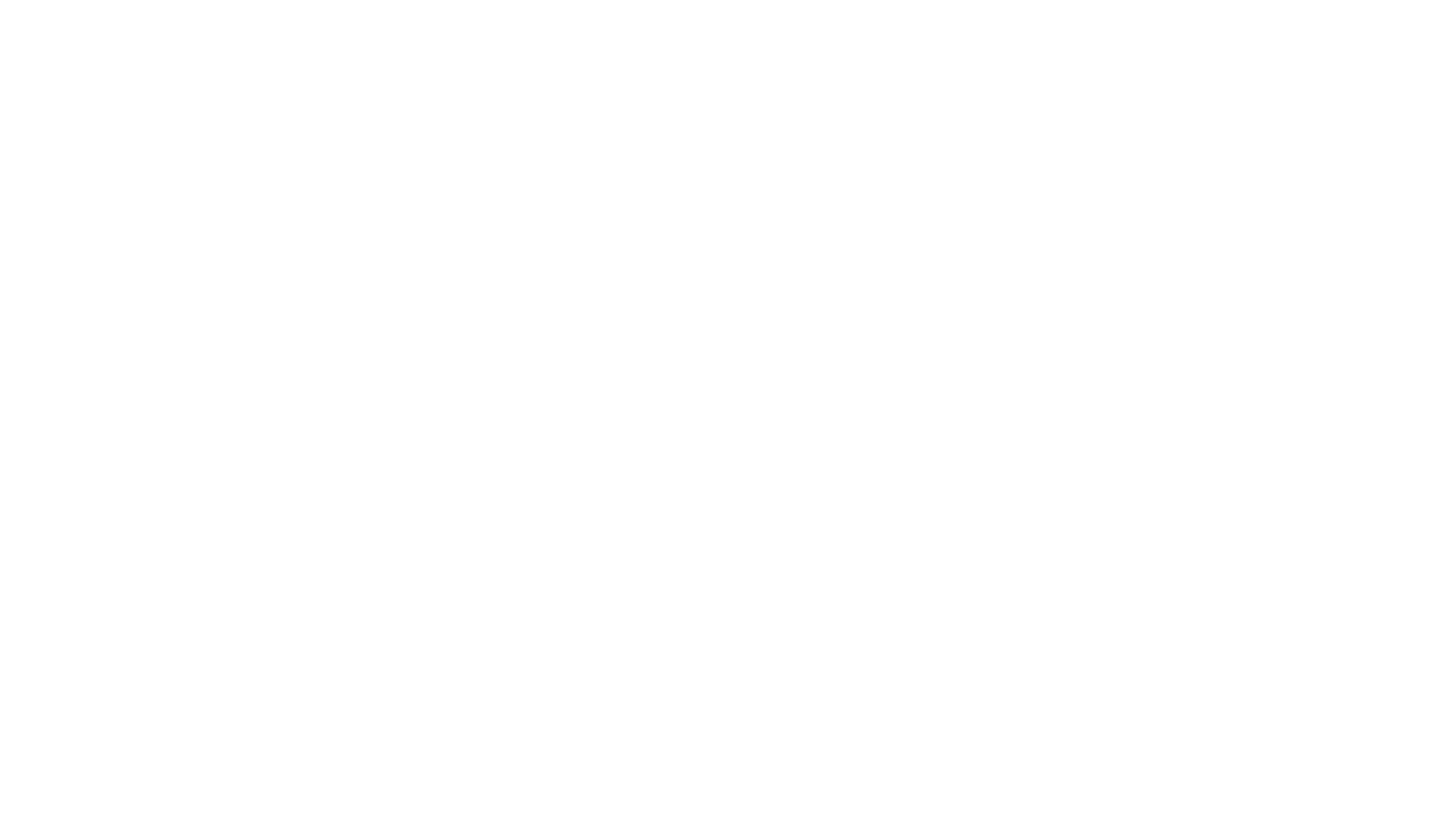 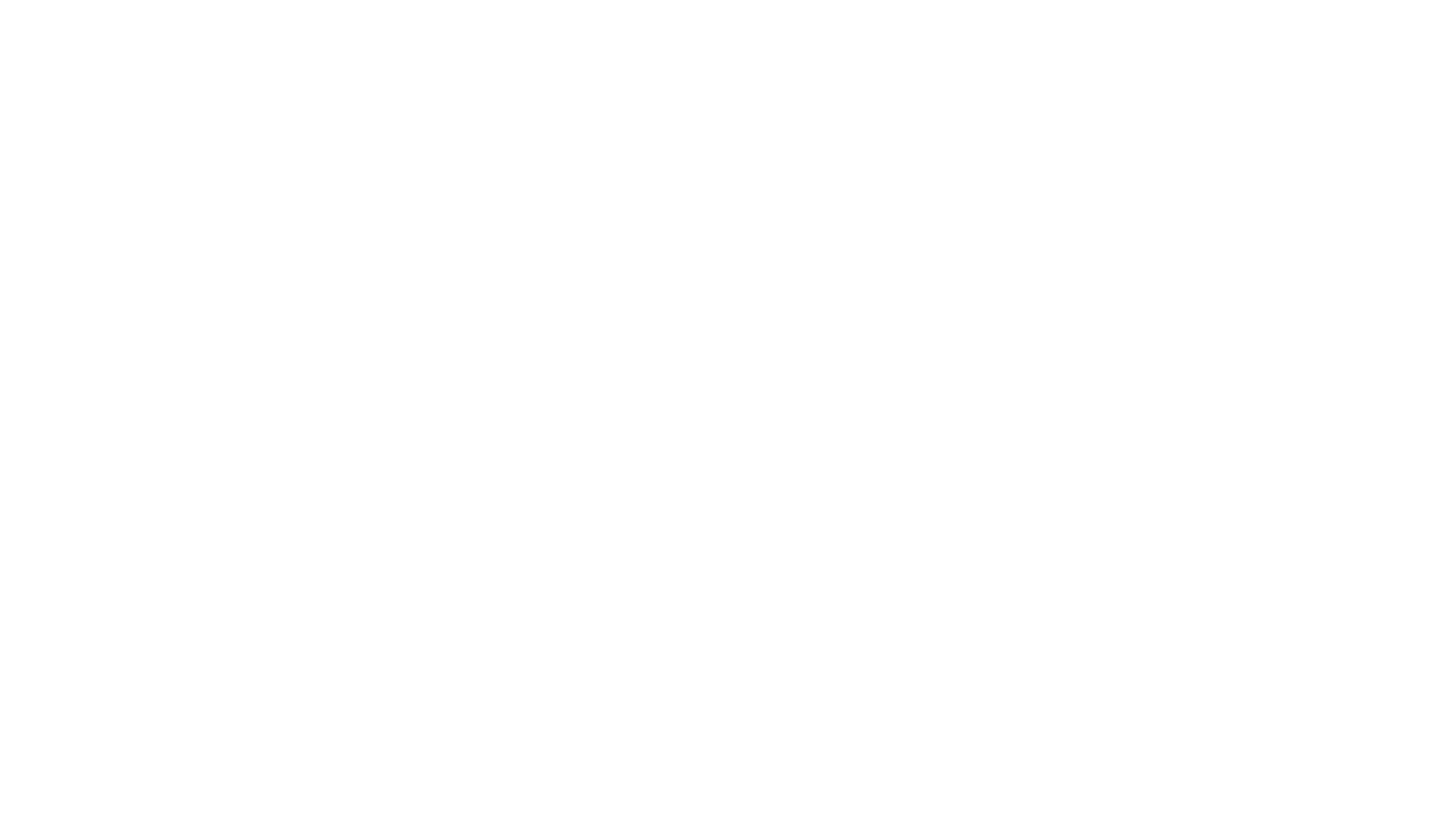 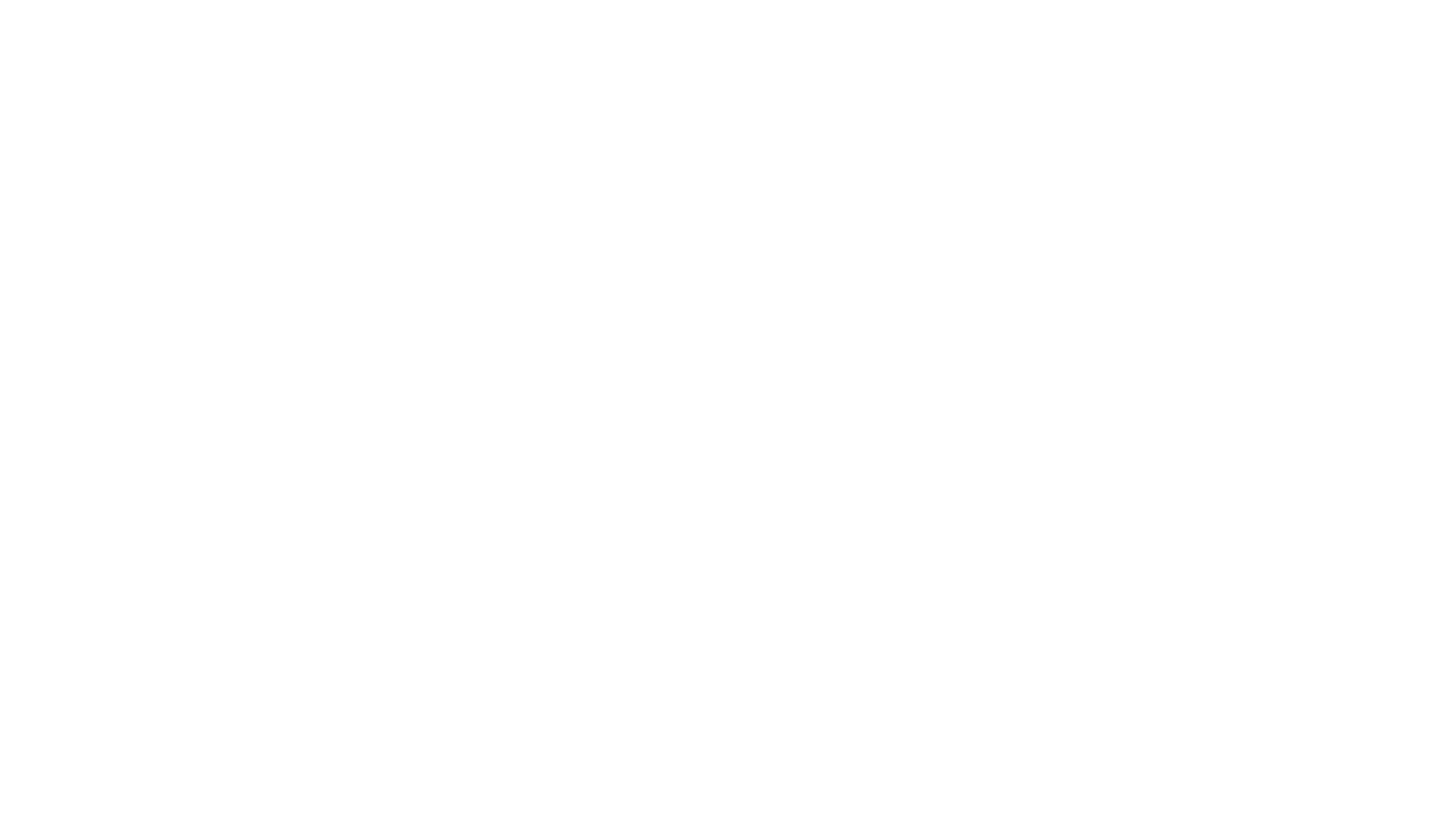 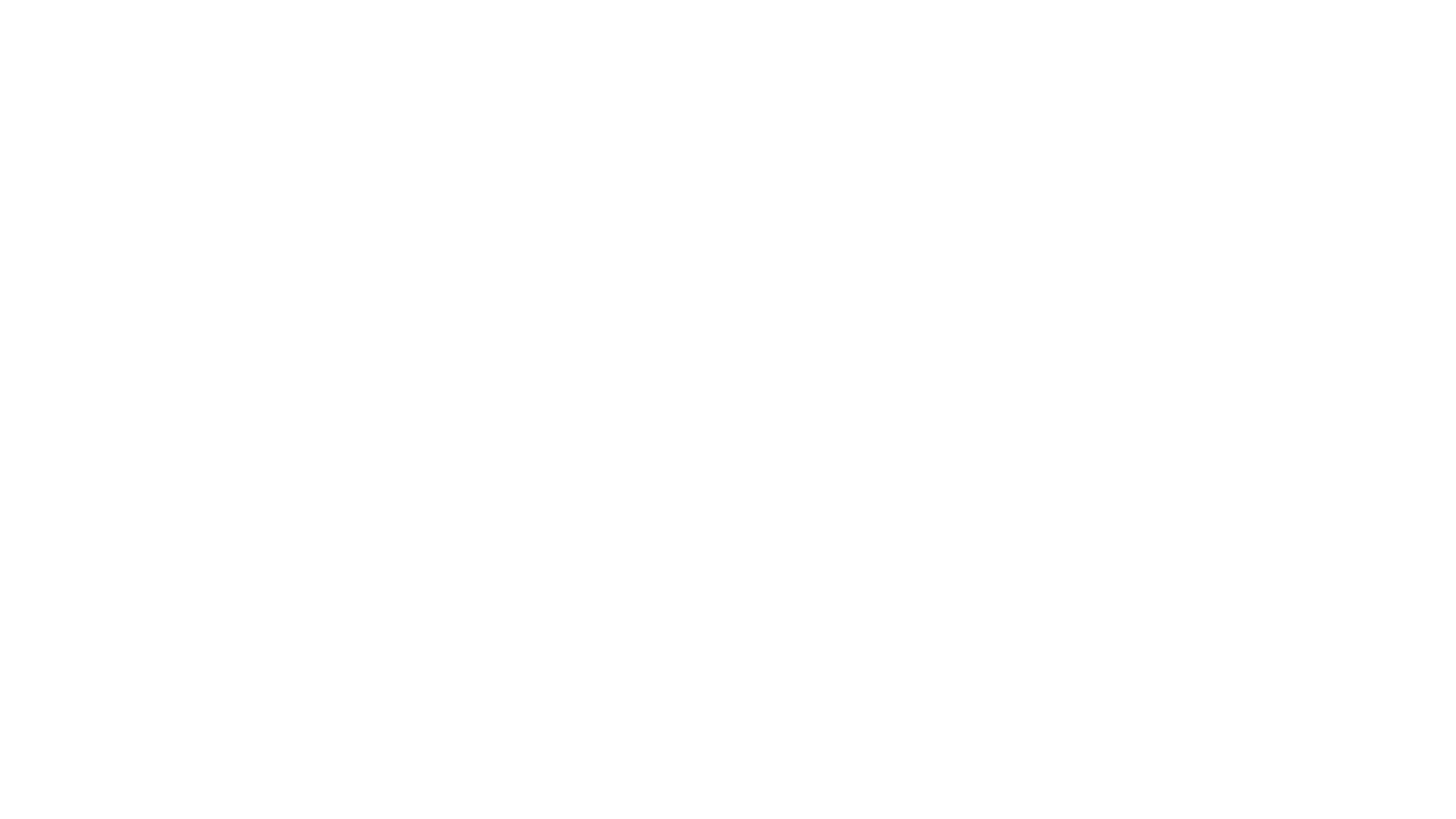 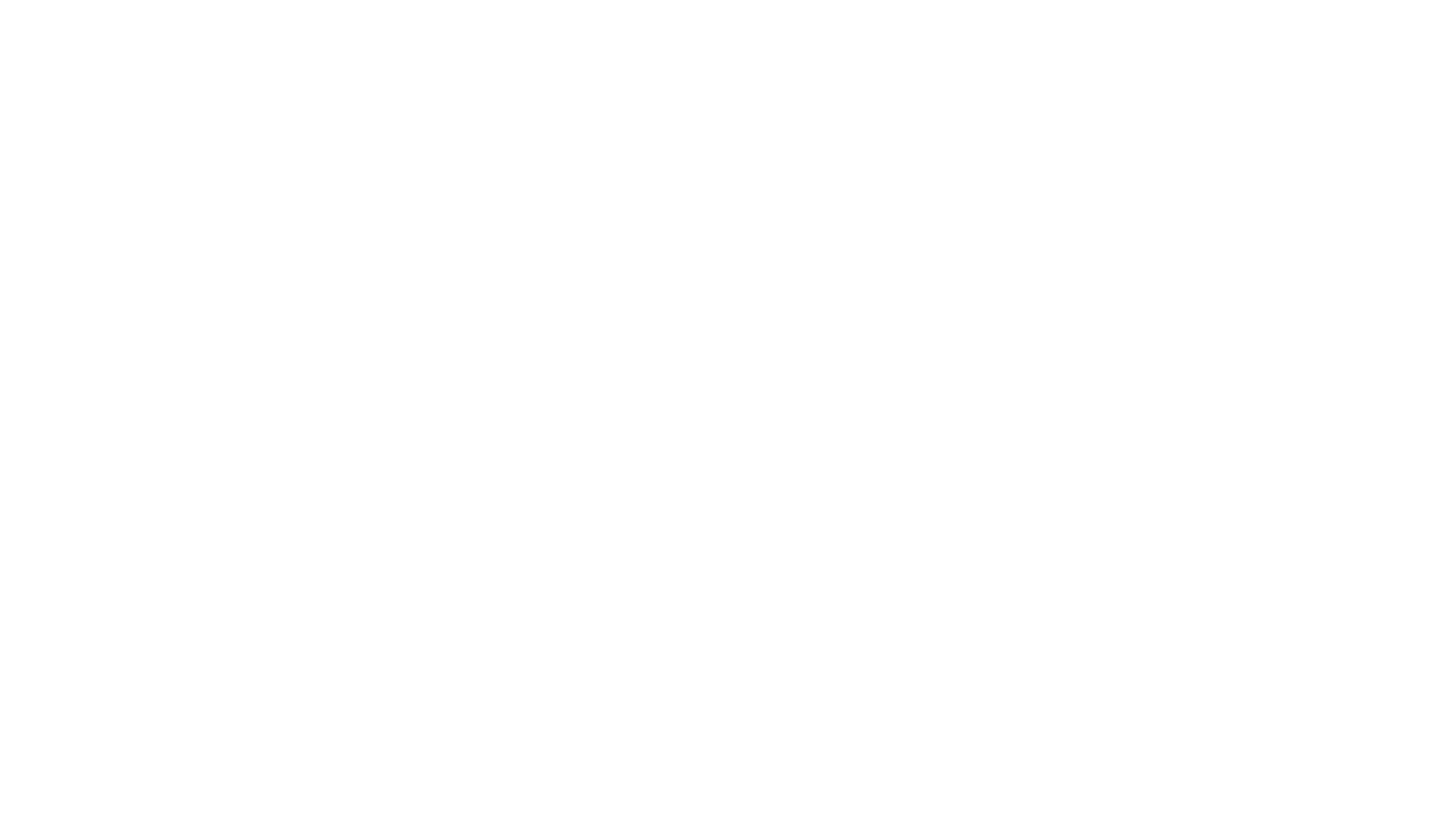 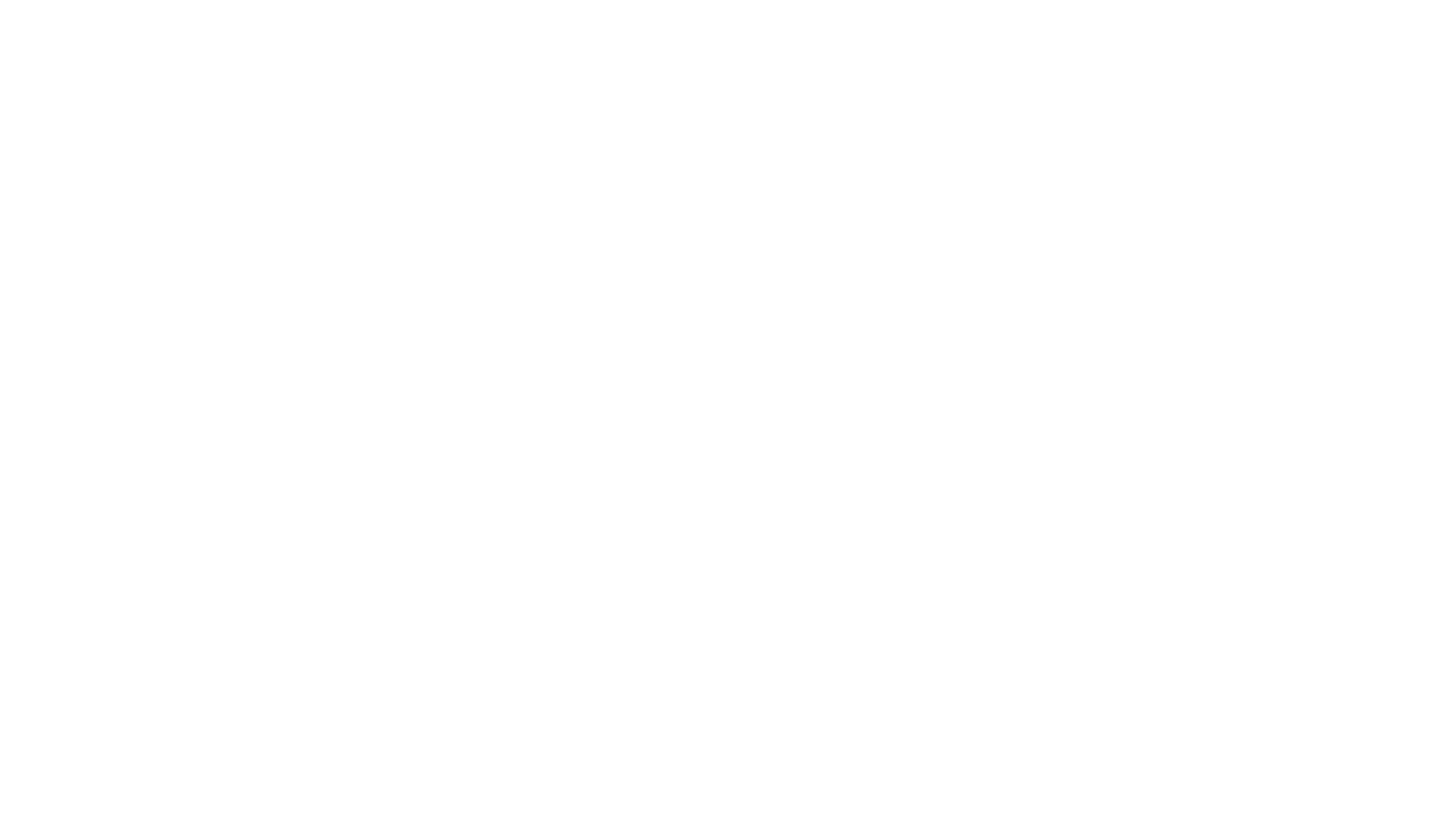 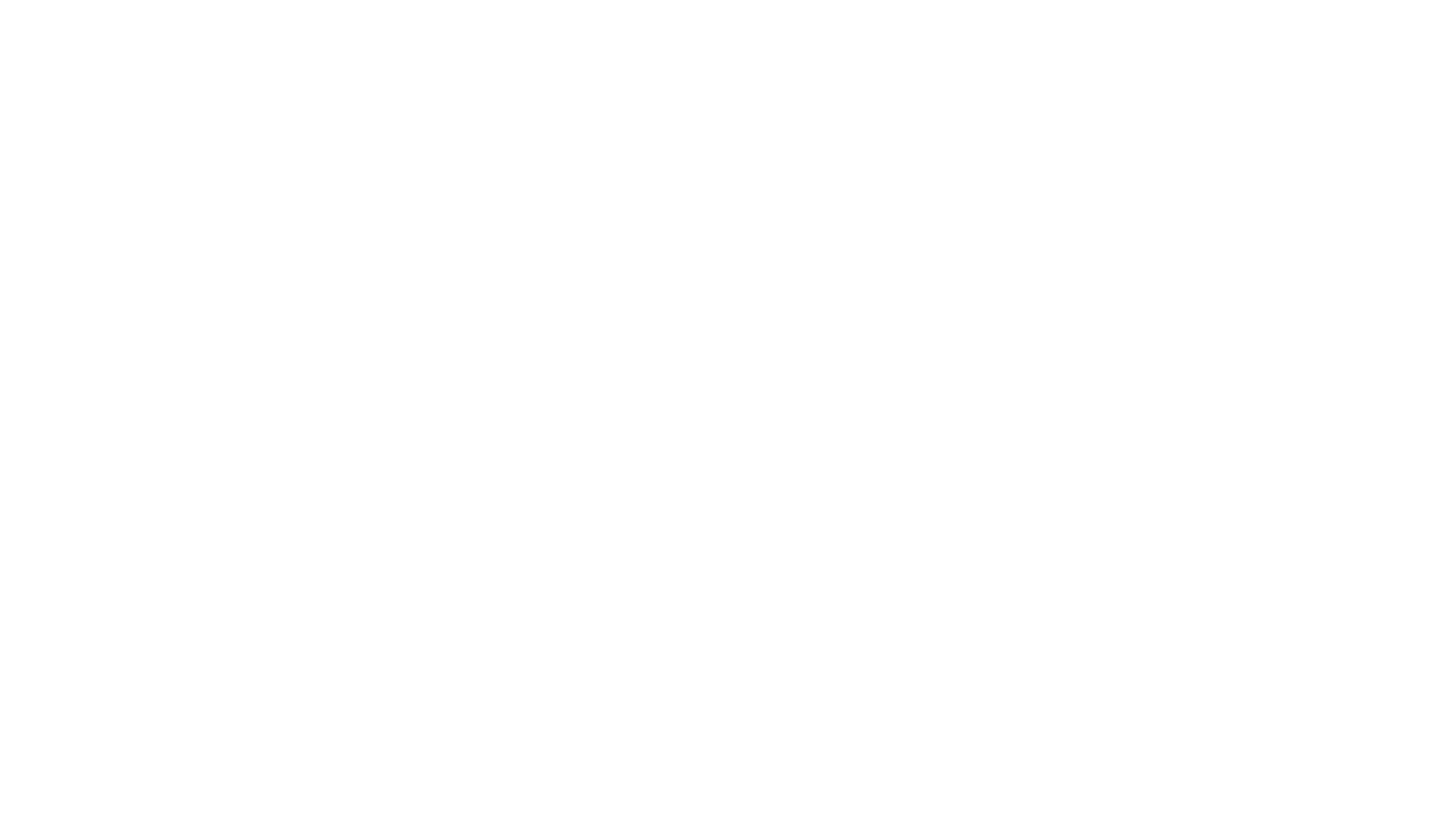 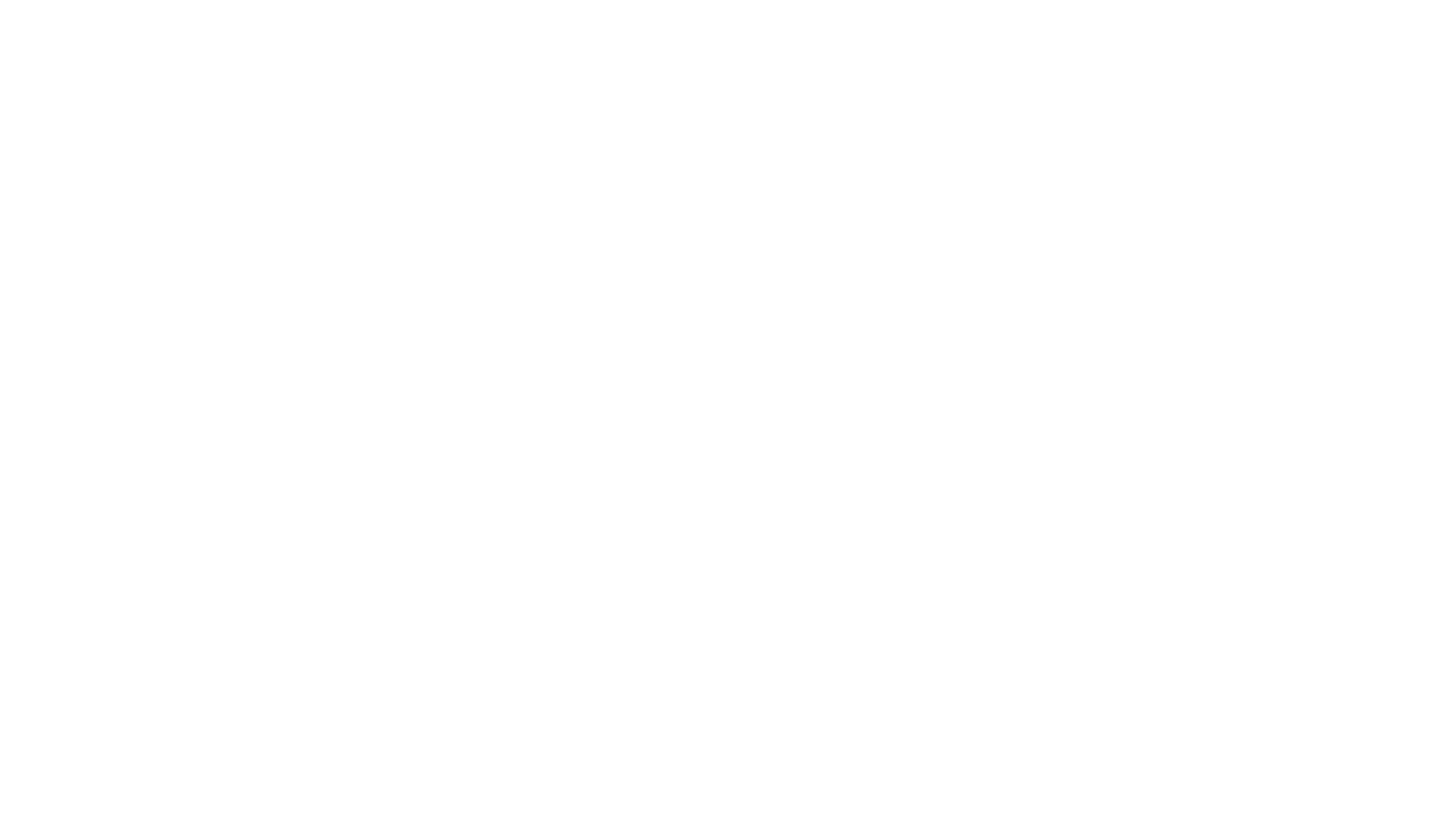 그룹해제
해보기
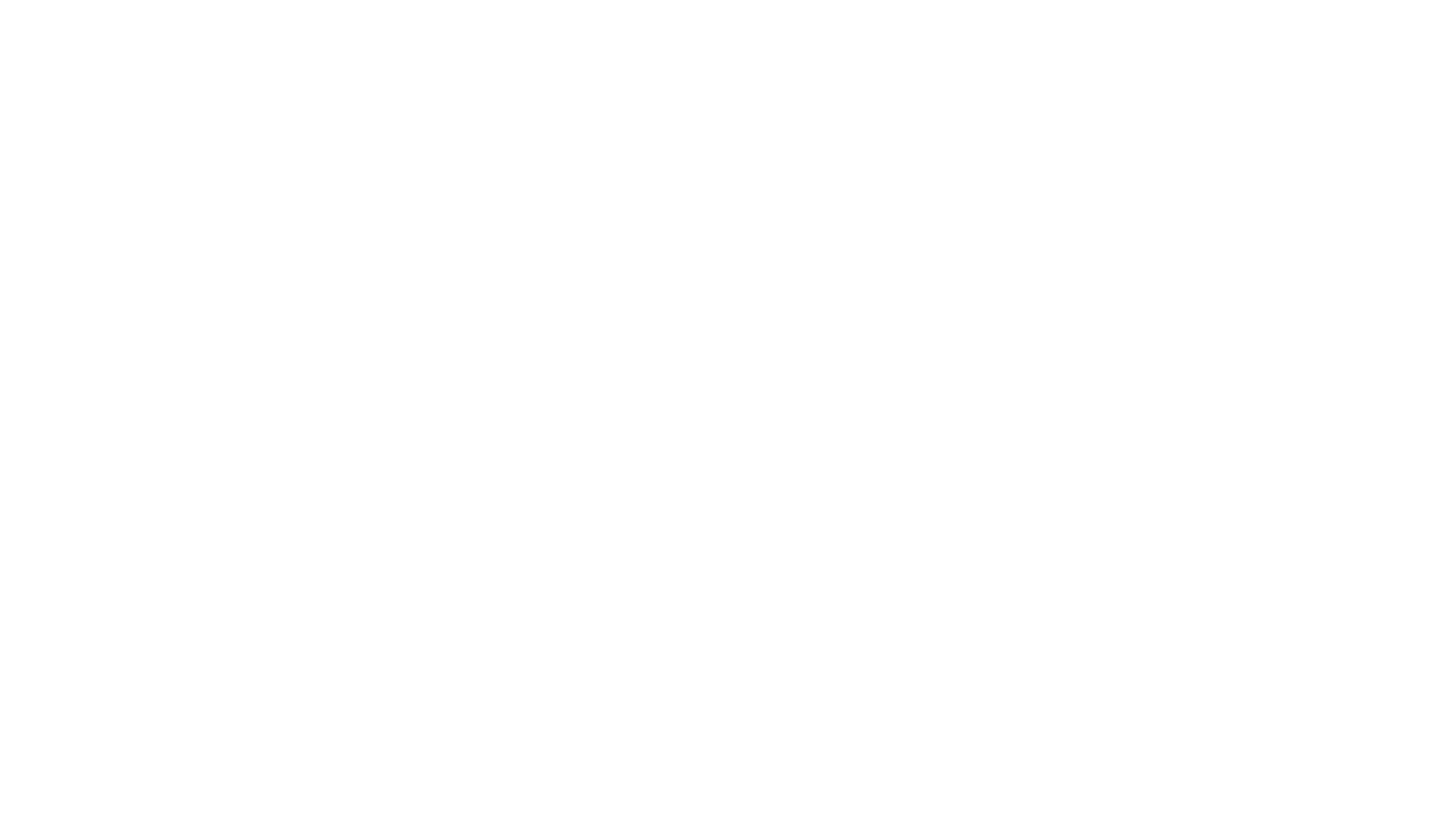 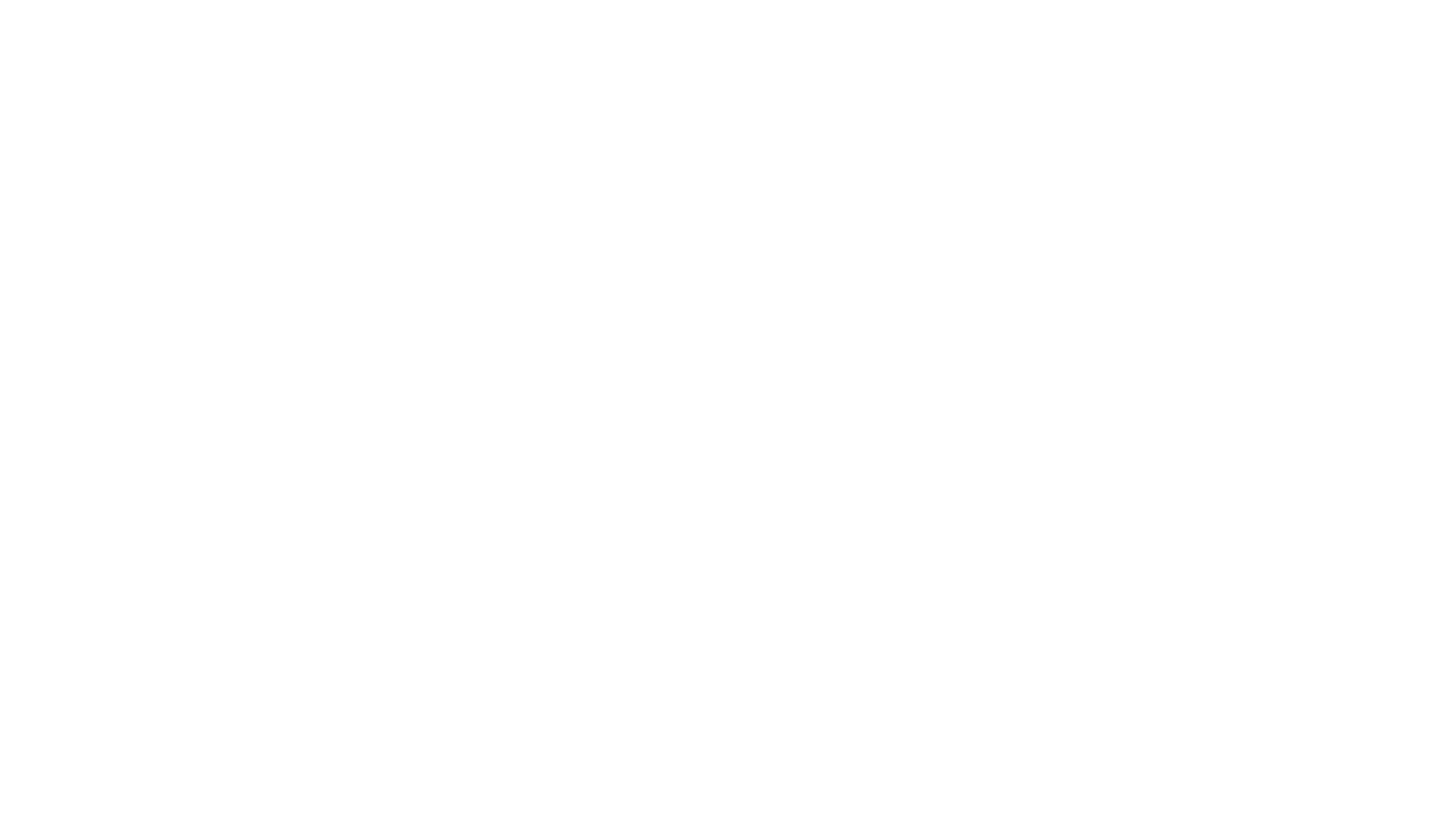 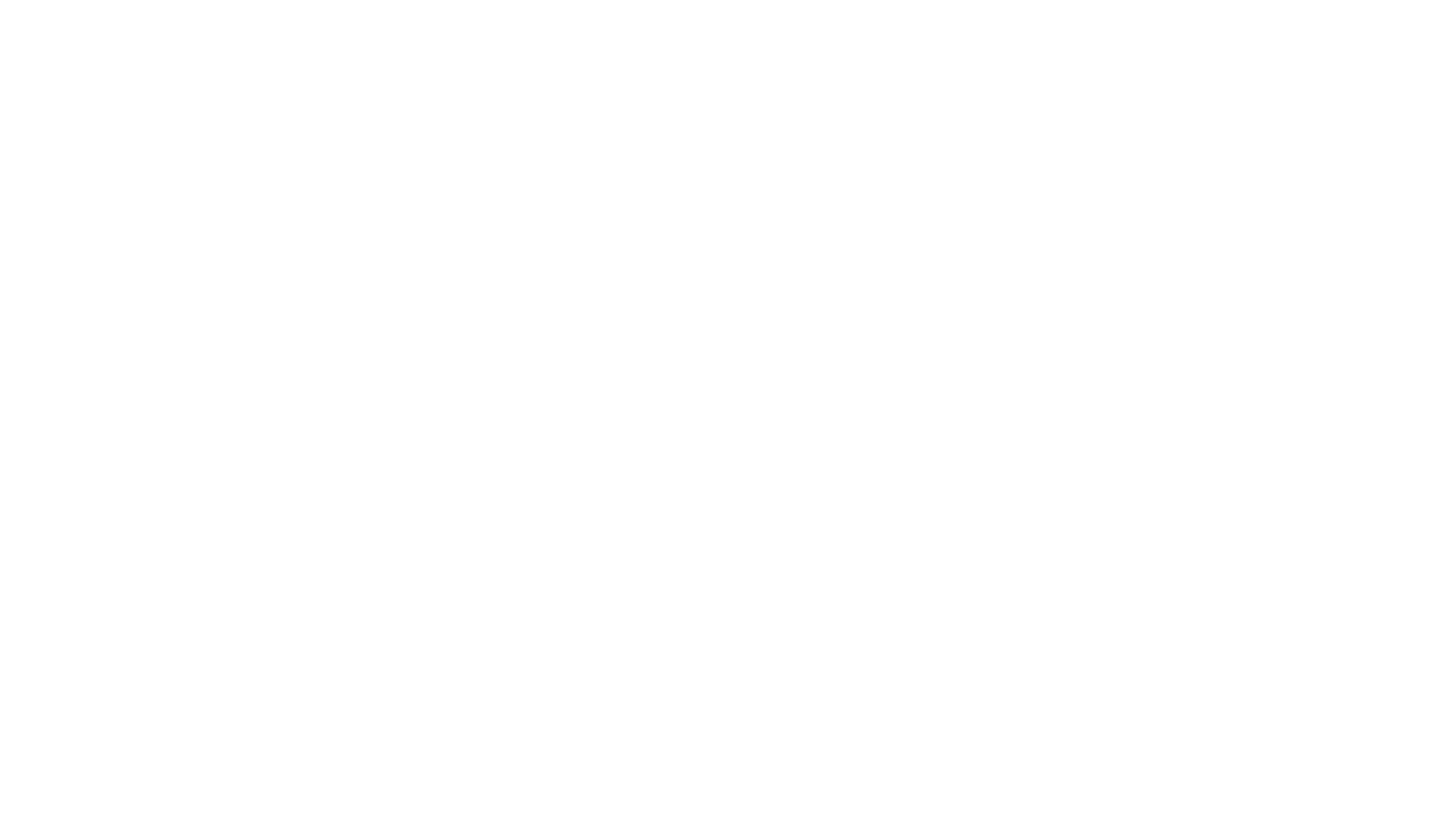 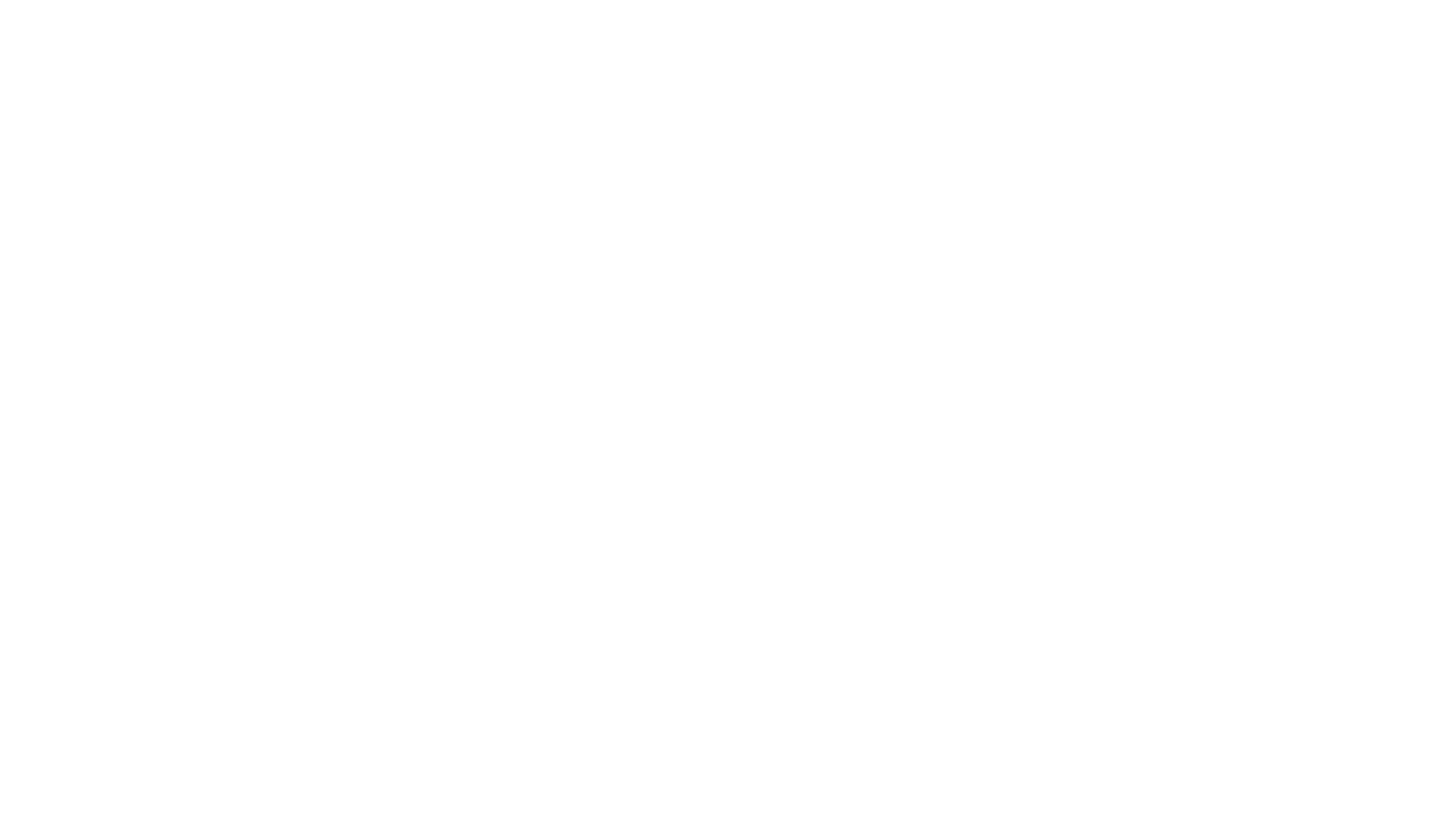 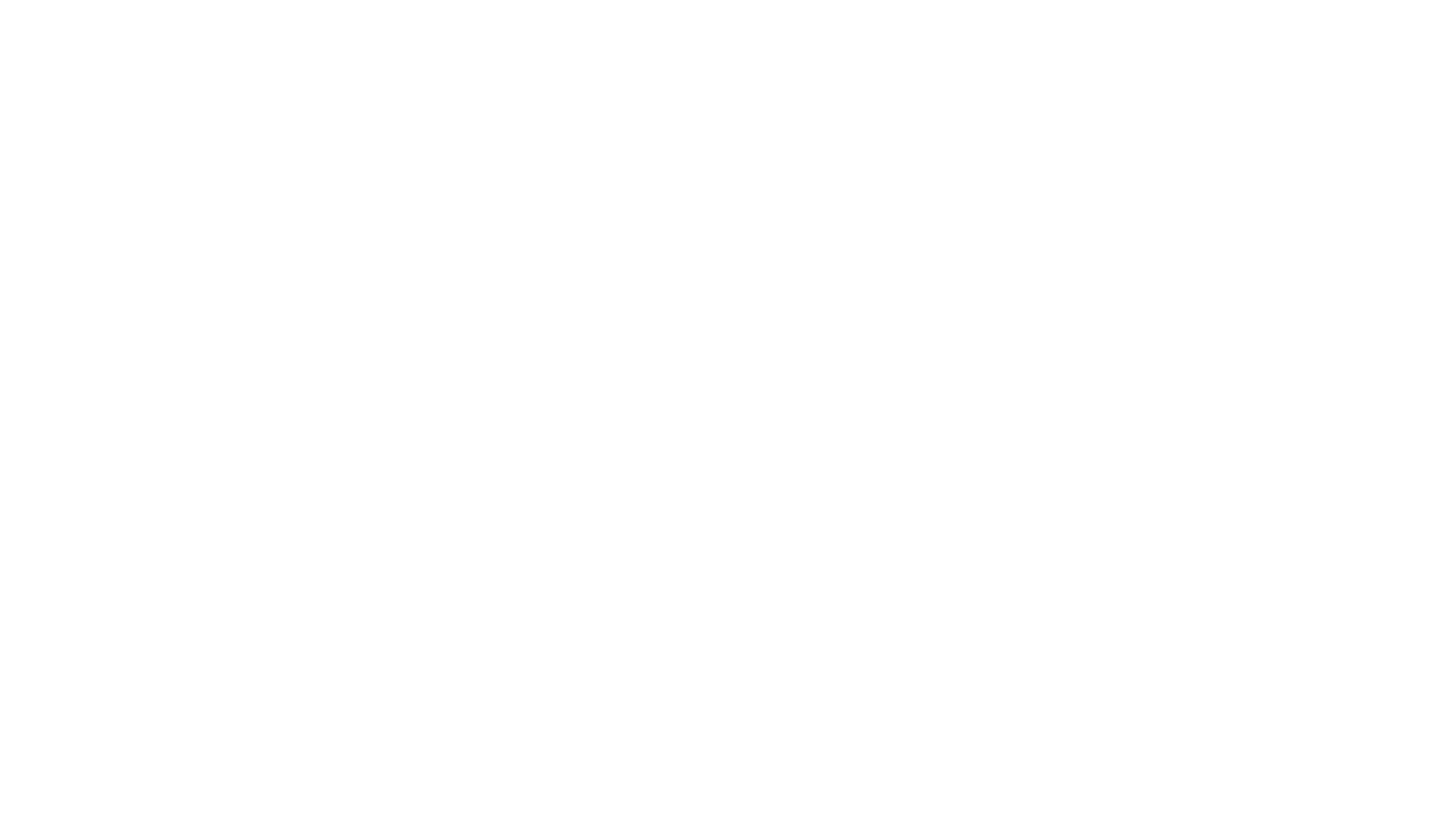 네번째, 본문 슬라이드 배경이 2가지
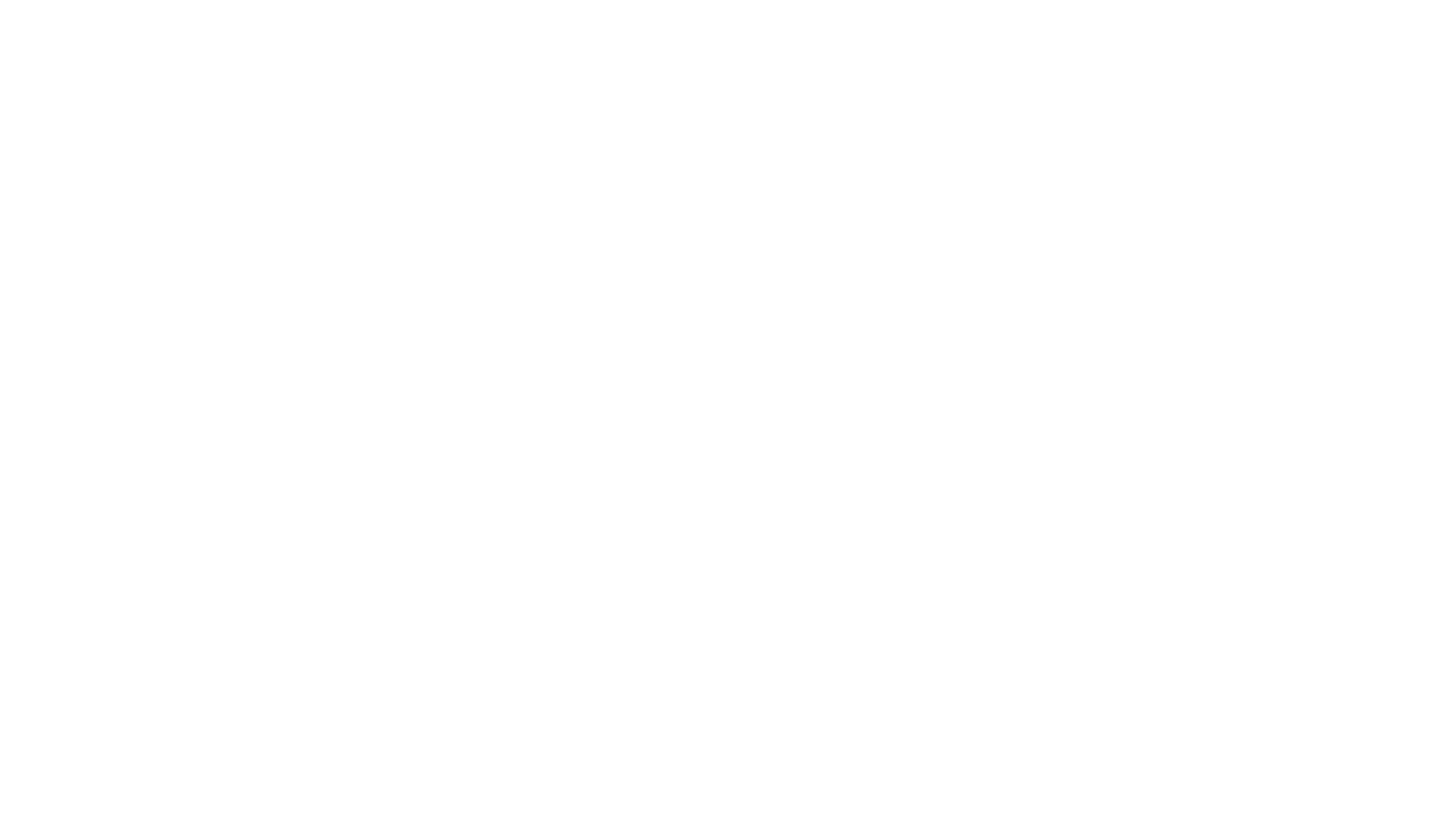 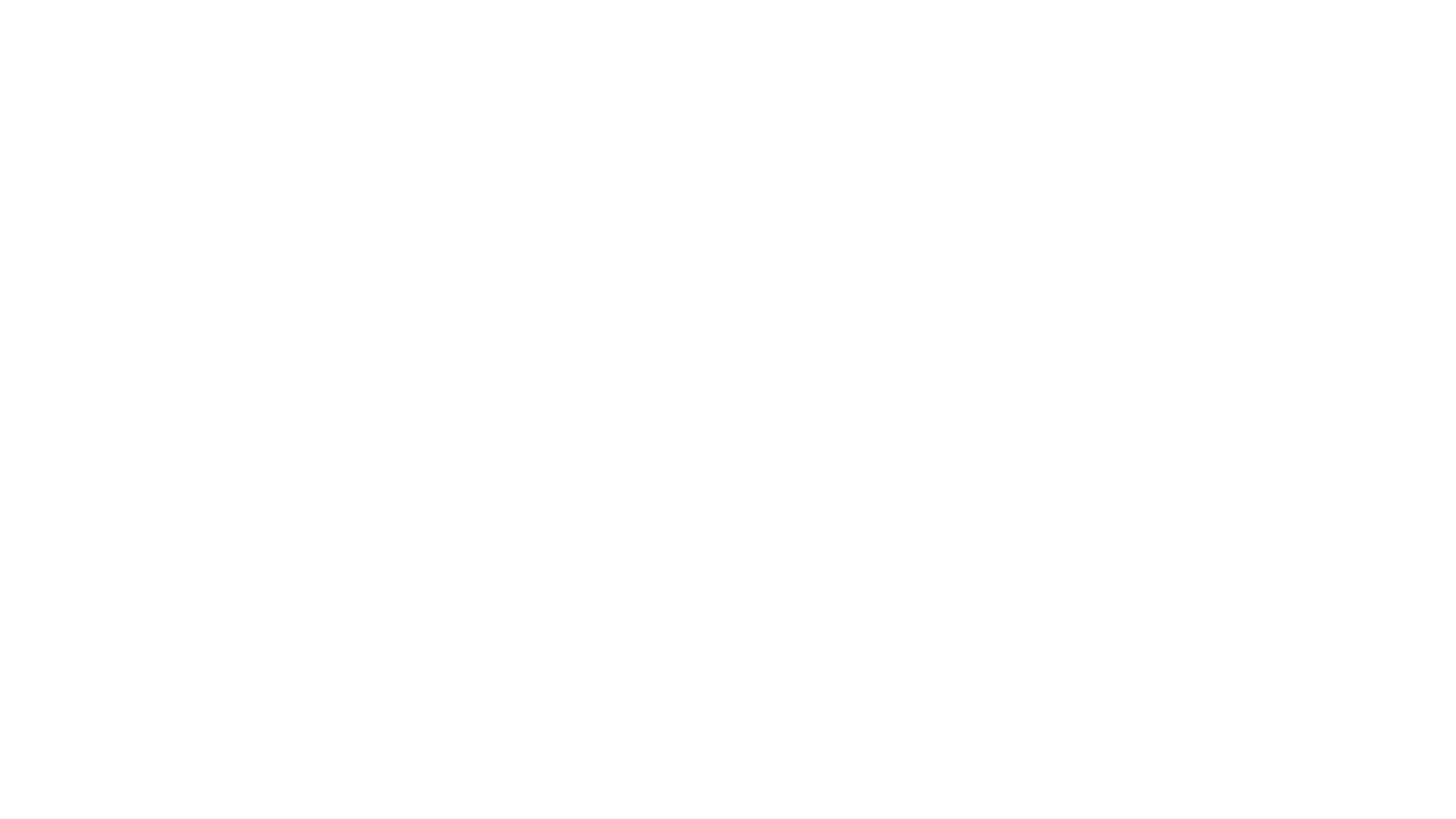 마우스 오른쪽 클릭 [배경저장] 후 
[배경서식 변경]에서 저장한 그림으로 설정
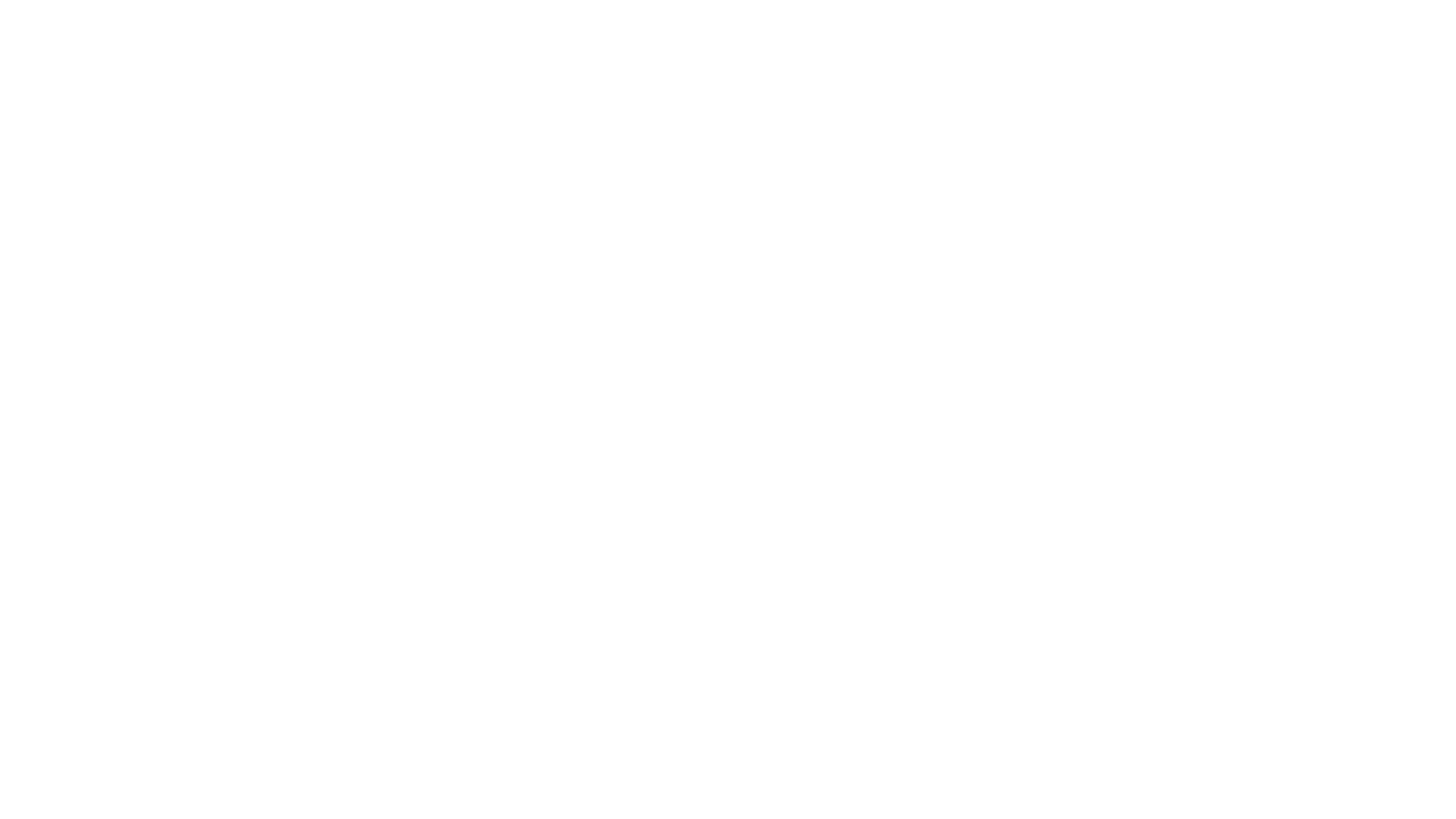 현재
슬라이드
배경이
달라짐
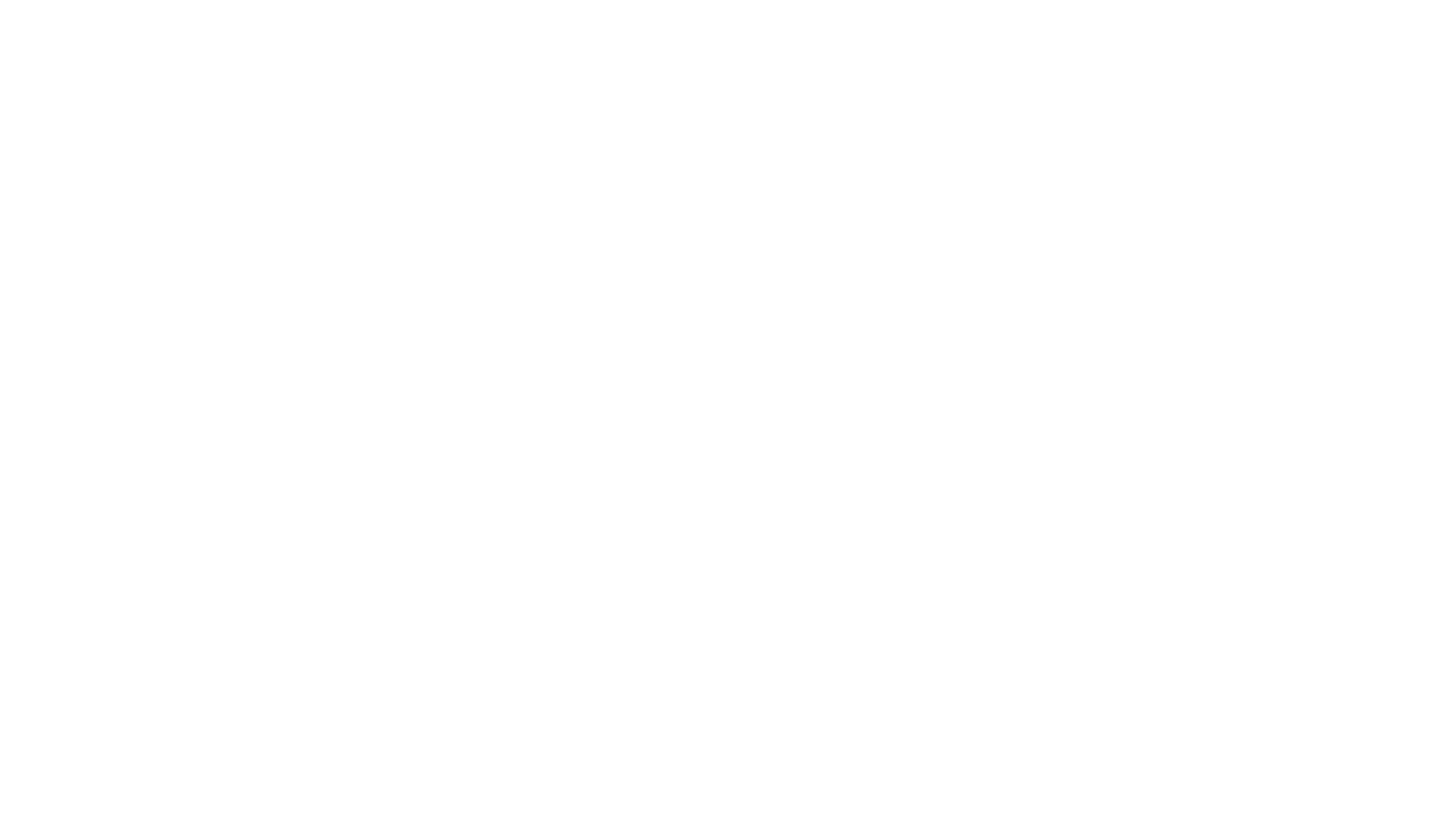 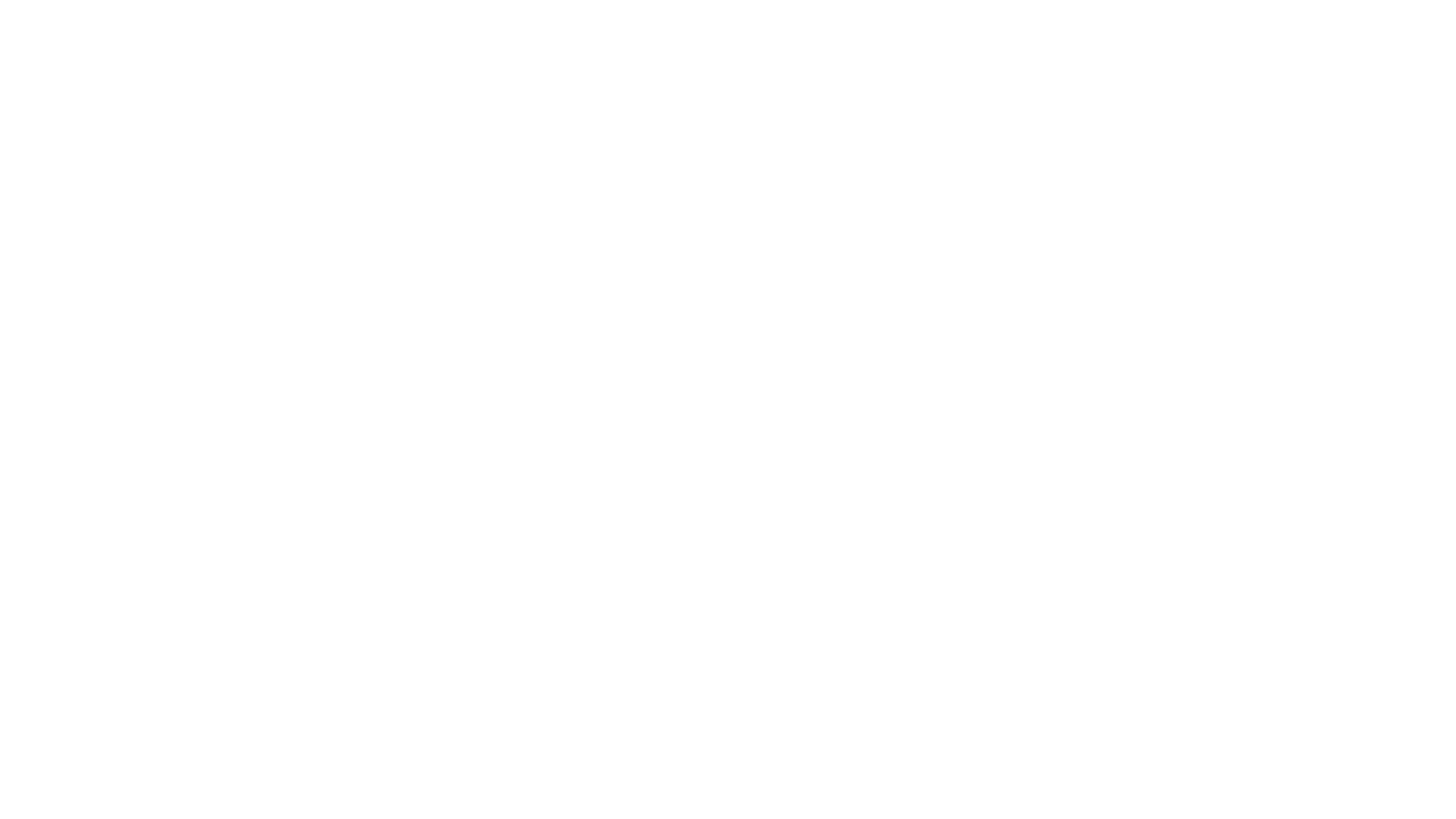 크게 다르지 않으므로 무시하고 사용